32
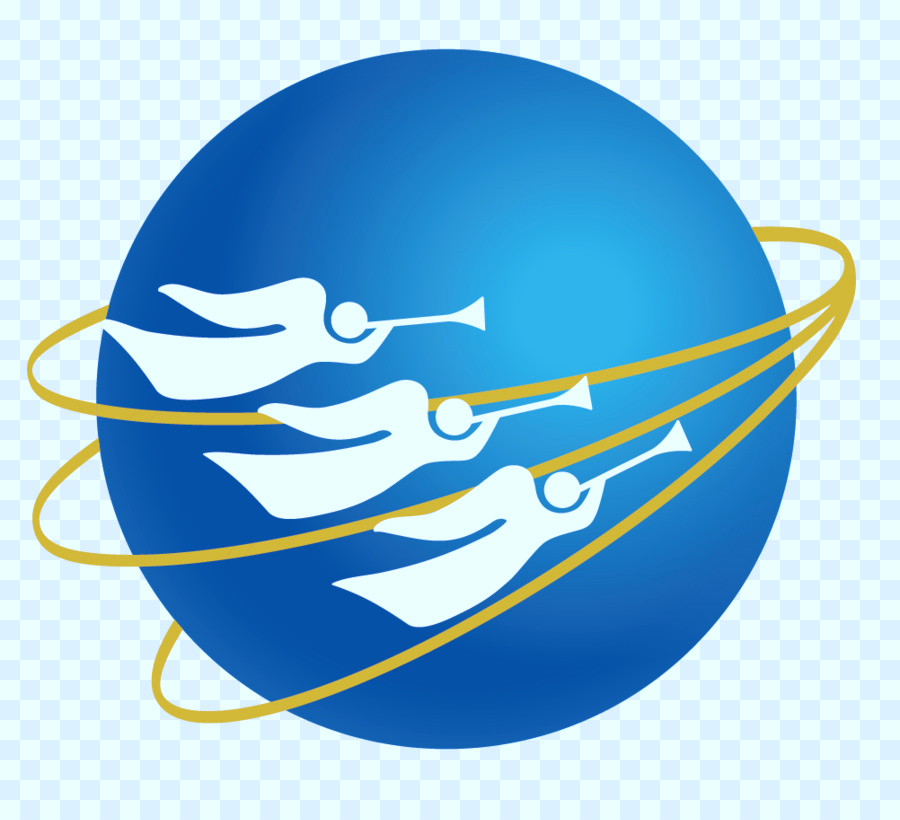 Los mensajes de los tres ángeles
LA GENERACIÓN FINAL: LOS 144,000
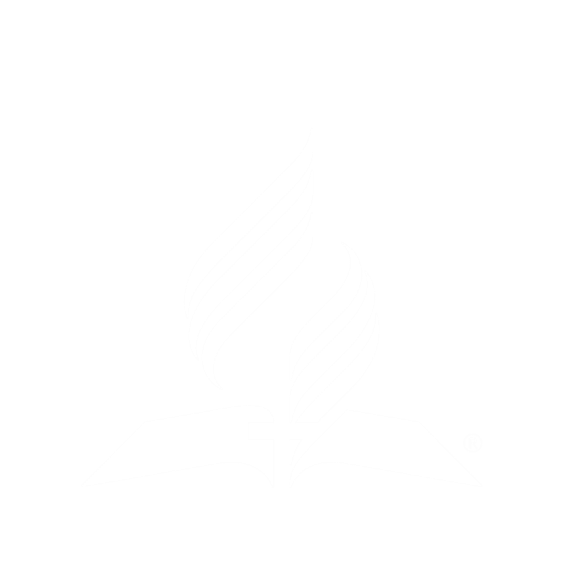 Basado en el estudio del pastor  Esteban Bohr, “Los mensajes de los tres ángeles”
cristoweb.com
Tres panoramas de los 144,000
Esta serie sobre los mensajes de los tres ángeles no estaría completa sin considerar el tema de los 144,000. Este grupo enigmático se menciona en tres lugares estratégicos del libro de Apocalipsis.
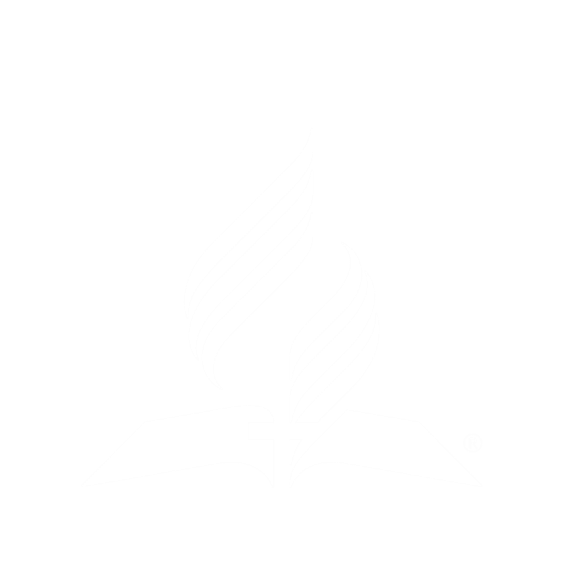 Apocalipsis 7:1-8: El sellamiento de los 144,000
Apocalipsis 14:1-5: El carácter de los 144,000
Apocalipsis 15:2-4: La victoria de los 144,000
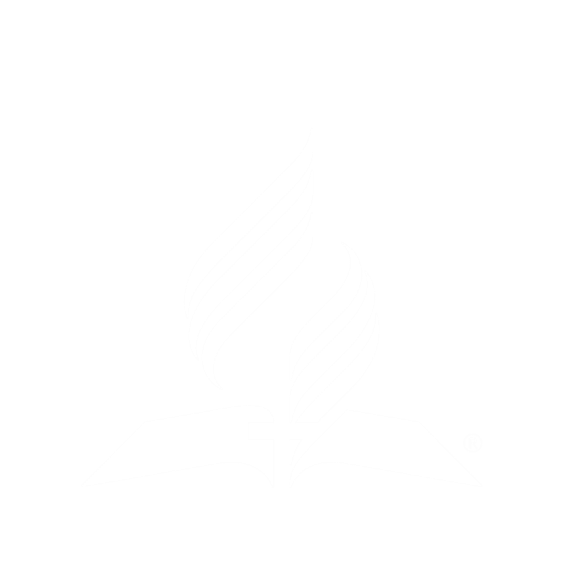 El sello de protección (Apocalipsis 7:1-8)
Apocalipsis 6:14-17: El gran día de la ira de Dios concluye con una pregunta: ¿Quién podrá estar en pie?
Apocalipsis 7:1-8: Estos versículos describen el sellamiento de los 144,000 antes del gran día de la ira de Dios para que puedan estar en pie.
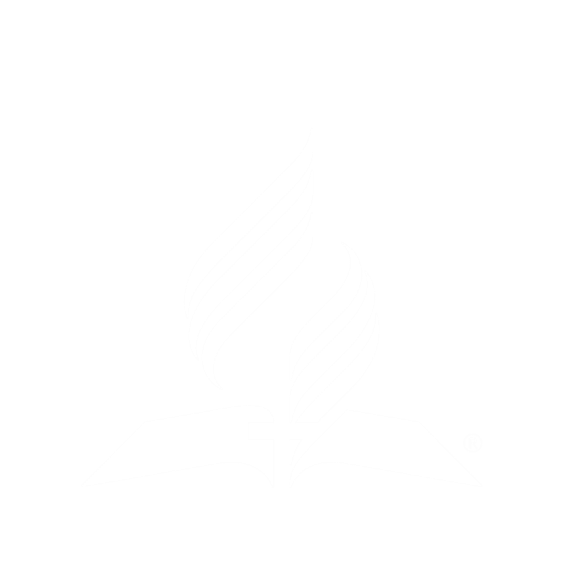 Ap. 7: 1-8:
“Después de esto vi a cuatro ángeles en pie sobre los cuatro ángulos de la tierra, que detenían los cuatro vientos de la tierra, para que no soplase viento alguno sobre la tierra, ni sobre el mar, ni sobre ningún árbol.
2 Vi también a otro ángel que subía de donde sale el sol, y tenía el sello del Dios vivo; y clamó a gran voz a los cuatro ángeles, a quienes se les había dado el poder de hacer daño a la tierra y al mar, 3 diciendo: No hagáis daño a la tierra, ni al mar, ni a los árboles, hasta que hayamos sellado en sus frentes a los siervos de nuestro Dios.
4 Y oí el número de los sellados: ciento cuarenta y cuatro mil sellados de todas las tribus de los hijos de Israel. 5 De la tribu de Judá, doce mil sellados. De la tribu de Rubén, doce mil sellados. De la tribu de Gad, doce mil sellados. 6 De la tribu de Aser, doce mil sellados. De la tribu de Neftalí, doce mil sellados. De la tribu de Manasés, doce mil sellados.
7 De la tribu de Simeón, doce mil sellados. De la tribu de Leví, doce mil sellados. De la tribu de Isacar, doce mil sellados. 8 De la tribu de Zabulón, doce mil sellados. De la tribu de José, doce mil sellados. De la tribu de Benjamín, doce mil sellados.”
La expresión ‘sostenerse en pie’ es una sola palabra en griego. ¿Qué significa esta palabra? En el Nuevo Testamento se usa a menudo como antónimo de la palabra ‘caer’.
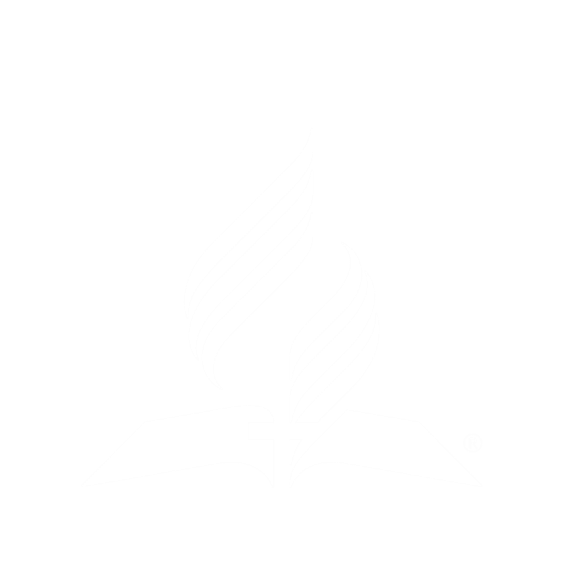 Marcos 3:24, 25: Un reino dividido contra sí mismo no puede permanecer
Juan 8:44: Satanás al principio no permaneció en la verdad
1 Corintios 10:12: El que crea estar firme mire que no caiga
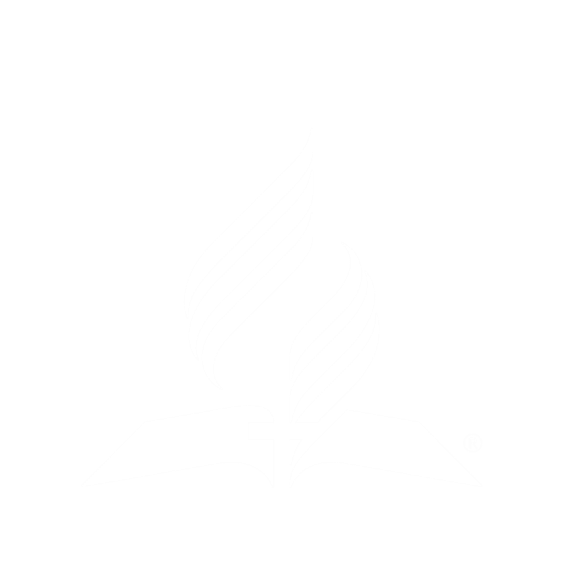 Efesios 6:11-13:
“Vestíos de toda la armadura de Dios, para que podáis estar firmes contra las asechanzas del diablo. 12 Porque no tenemos lucha contra sangre y carne, sino contra principados, contra potestades, contra los gobernadores de las tinieblas de este siglo, contra huestes espirituales de maldad en las regiones celestes. 13 Por tanto, tomad toda la armadura de Dios, para que podáis resistir en el día malo, y habiendo acabado todo, estar firmes.”
2 Timoteo 2:19:
“Pero el fundamento de Dios está firme, teniendo este sello: Conoce el Señor a los que son suyos; y: Apártese de iniquidad todo aquel que invoca el nombre de Cristo.”
Lucas 21:36:
“Velad, pues, en todo tiempo orando que seáis tenidos por dignos de escapar de todas estas cosas que vendrán, y de estar en pie delante del Hijo del Hombre.”
El carácter de los 144,000 (Apocalipsis 14:1-5)
Apocalipsis 13:11-18: Una descripción de la crisis final con respecto a la bestia, su imagen, su marca y el número de su nombre.
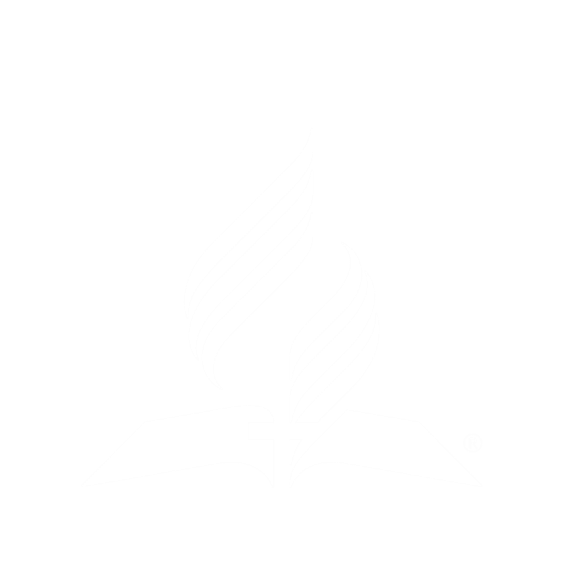 Apocalipsis 14:1-5: (estos versículos son el clímax de Apocalipsis 13:11-18). Aquellos que reciben el sello de Dios en la frente están en contraste con los que recibieron la marca de la bestia en la frente y/o en la mano derecha.
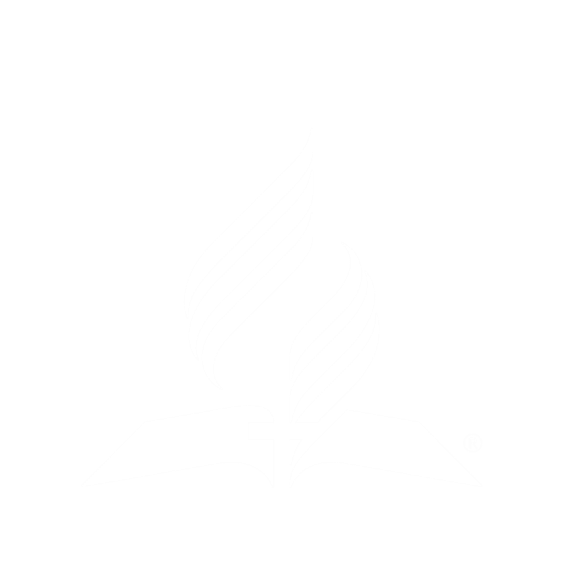 Ap. 14:1-5
“Después miré, y he aquí el Cordero estaba en pie sobre el monte de Sion, y con él ciento cuarenta y cuatro mil, que tenían el nombre de él y el de su Padre escrito en la frente. 2 Y oí una voz del cielo como estruendo de muchas aguas, y como sonido de un gran trueno; y la voz que oí era como de arpistas que tocaban sus arpas.
3 Y cantaban un cántico nuevo delante del trono, y delante de los cuatro seres vivientes, y de los ancianos; y nadie podía aprender el cántico sino aquellos ciento cuarenta y cuatro mil que fueron redimidos de entre los de la tierra.
4 Estos son los que no se contaminaron con mujeres, pues son vírgenes. Estos son los que siguen al Cordero por dondequiera que va. Estos fueron redimidos de entre los hombres como primicias para Dios y para el Cordero; 5 y en sus bocas no fue hallada mentira, pues son sin mancha delante del trono de Dios.”
Conclusión del gran día de la ira de Dios:
A. la frente
B. ¿Quién podrá estar de pie?
Antes del gran día de la ira de Dios
C. la frente y/o en la mano
Antónimo de "caer"
D. Sellamiento de los 144 mil
El sello de Dios en...
E. “Estar de rodillas”
Asocie
La marca de la bestia en…
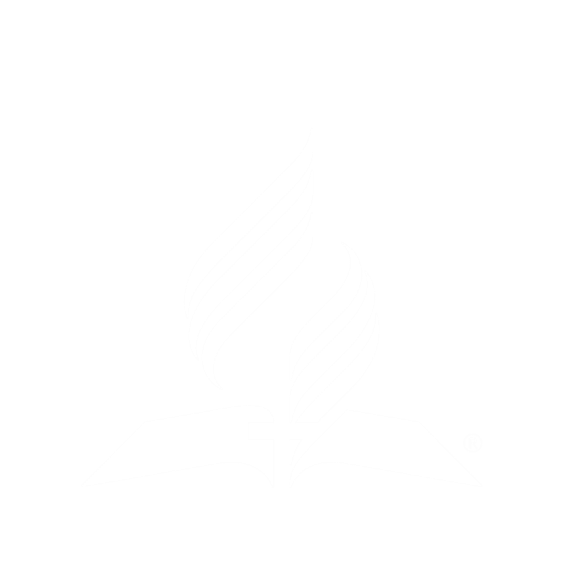 G. "Sostenerse en pie"
La victoria de los 144,000
Apocalipsis 15:2-4:
Estos versículos describen la victoria de los 144,000 sobre la bestia, su imagen, su marca y el número de su nombre.
“Vi también como un mar de vidrio mezclado con fuego; y a los que habían alcanzado la victoria sobre la bestia y su imagen, y su marca y el número de su nombre, en pie sobre el mar de vidrio, con las arpas de Dios.
3 Y cantan el cántico de Moisés siervo de Dios, y el cántico del Cordero, diciendo: Grandes y maravillosas son tus obras, Señor Dios Todopoderoso; justos y verdaderos son tus caminos, Rey de los santos. 4 ¿Quién no te temerá, oh Señor, y glorificará tu nombre? pues sólo tú eres santo; por lo cual todas las naciones vendrán y te adorarán, porque tus juicios se han manifestado.”
Si los 144,000 ganaron la victoria sobre la bestia, su imagen, su marca y el número de su nombre tendrían que estar vivos en la crisis final. Apocalipsis 6:14-17 indica que estarán vivos durante el derramamiento final de la ira de Dios que culmina con la segunda venida pues el versículo 17 pregunta:
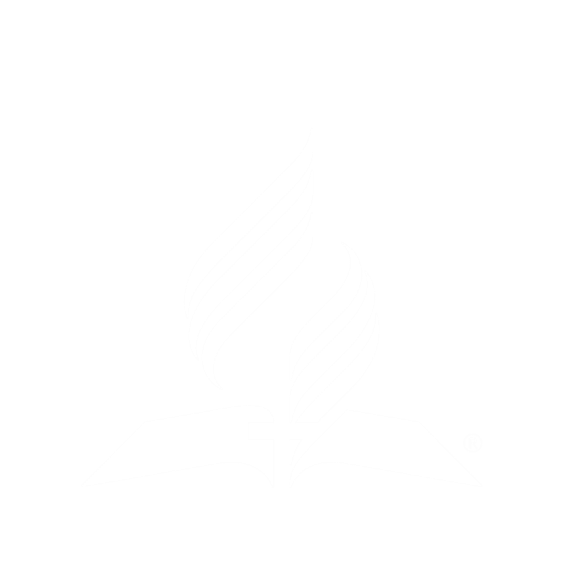 ‘¿El día grande de su ira ha venido y quién podrá estar en pie?’
Apocalipsis 7 indica que los 144,000 recibirán el sello de Dios antes que los ángeles suelten los vientos a fin de que puedan subsistir durante el derramamiento de la ira de Dios en las plagas.
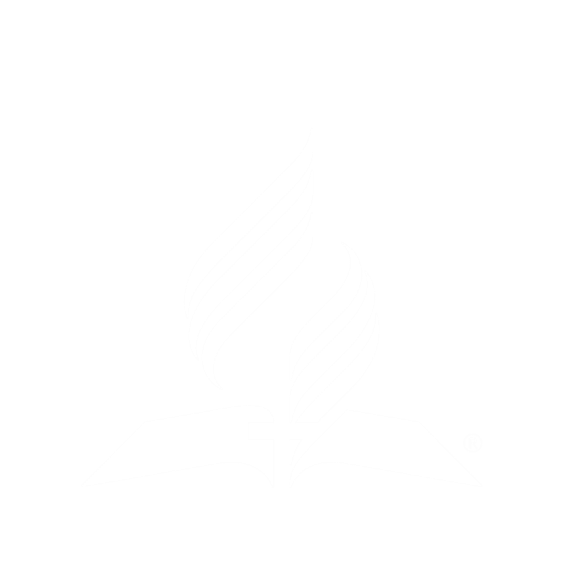 La secuencia cronológica
Apocalipsis 14 y 15 presentan una clara secuencia de los eventos finales en orden cronológico:
Apocalipsis 14:6-12: Los mensajes de los tres ángeles le advierten al mundo que no adore a la bestia ni su imagen ni que reciba su marca.
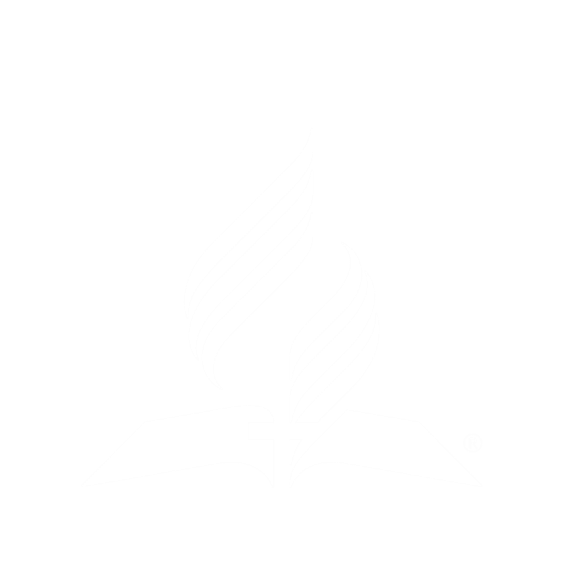 Apocalipsis 14:14-17: Cuando los mensajes concluyen, todo el mundo está dividido en dos grupos, la mies y las uvas. Ya no habrá tibios pues el mensaje a Laodicea causó que todos se tornaran fríos o calientes
Apocalipsis 14:18-19: Los impíos son echados al lagar de la ira de Dios que son las plagas.
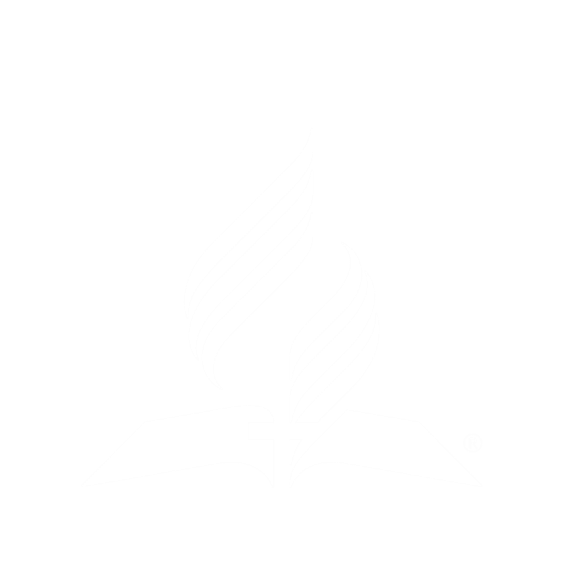 Apocalipsis 14:20: Los impíos que están en el lagar procurarán acabar con el remanente, pero Cristo vendrá con los ángeles para para librarlos.
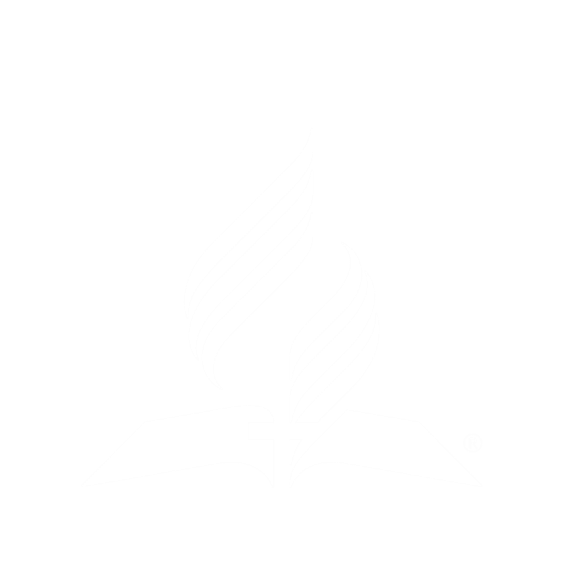 Apocalipsis 15:2-4: Los 144,000 se paran sobre el monte Sion pues han ganado la victoria sobre la bestia, su imagen, su marca y el número de su nombre. Sabemos que aceptaron el mensaje del primer ángel pues el himno que cantan contiene los tres imperativos de ese mensaje. Ellos temieron a Dios, le dieron gloria y le adoraron.
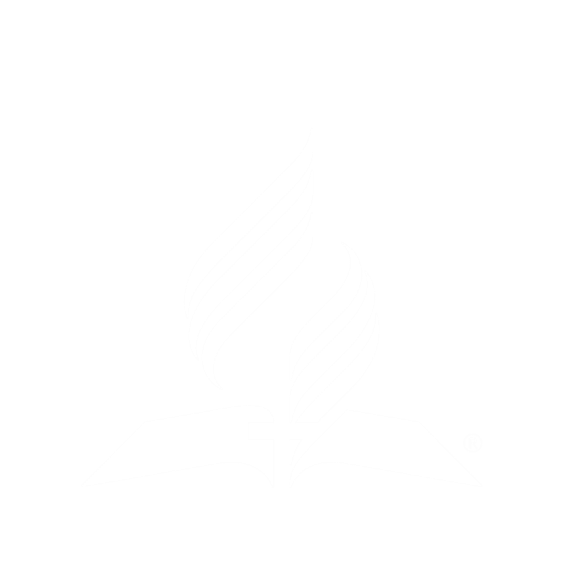 Queda claro, entonces, que los 144,000 vivirán durante la crisis final y rehusarán adorar a la bestia y su imagen y rechazarán la marca. Es decir, estarán vivos durante el derramamiento final de la ira de Dios sin mezcla de misericordia.
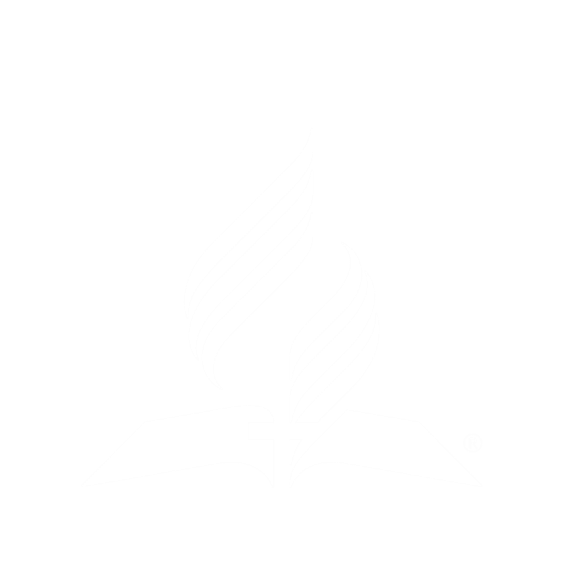 A. temieron a Dios, le dieron gloria y le adoraron
Los 144 mil estarán...
Los 144 mil reciben el sello antes de que...
B. los 144 mil rehusarán adorar a la bestia
Los impíos son echados al lagar de la ira...
C. vivos en la segunda venida
D. los ángeles suelten los vientos
Aceptaron el mensaje del primer ángel porque...
E. muertos en la segunda venida
Asocie
G. después de que el mundo se divida en mies y uvas
Durante la crisis final...
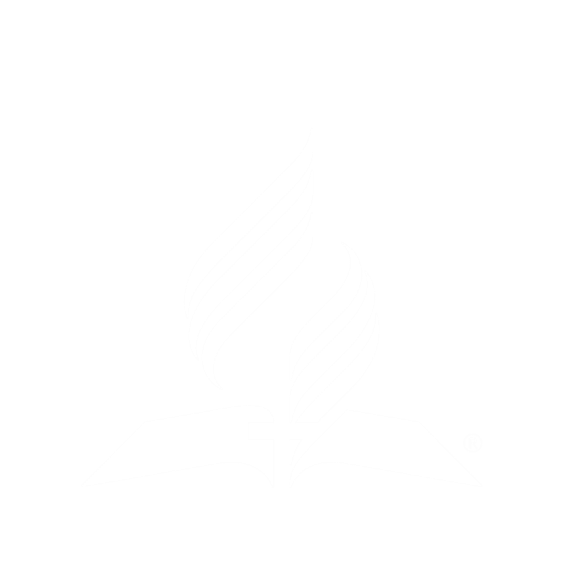 Síntesis cronológica de los eventos finales
La predicación del mensaje de los tres ángeles a toda nación, tribu, lengua y pueblo divide al mundo en dos grupos.
Mientras los mensajes se están predicando los ángeles detienen los vientos y la gente se puede salvar.
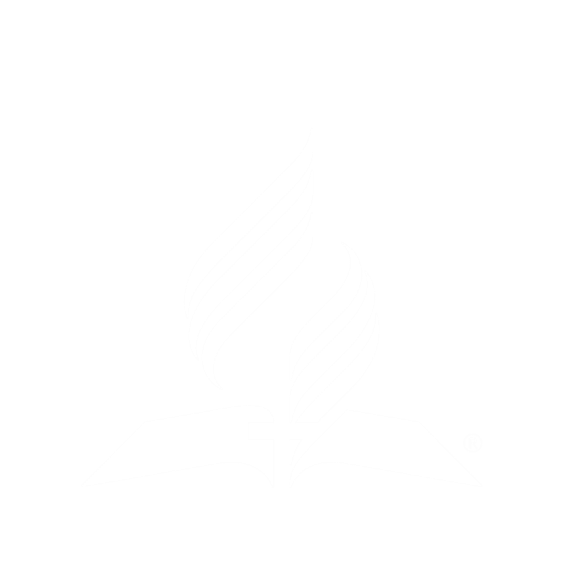 Cuando termina el sellamiento de los siervos de Dios, se cierra la puerta de la gracia y Cristo deja de interceder.
Los ángeles sueltan los cuatro vientos, y viene el tiempo de angustia o la gran tribulación.
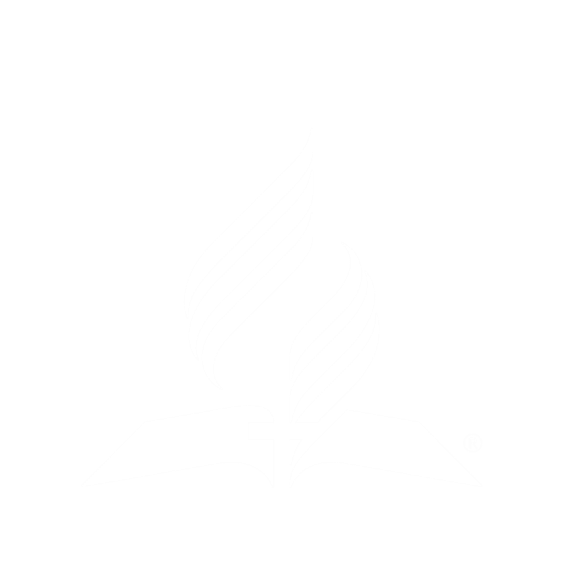 Durante el tiempo de angustia Dios derramará su ira en siete plagas sin mezcla de misericordia.
Hacia el final del tiempo de angustia los impíos rodearán al pueblo de Dios con la intención de destruirlos.
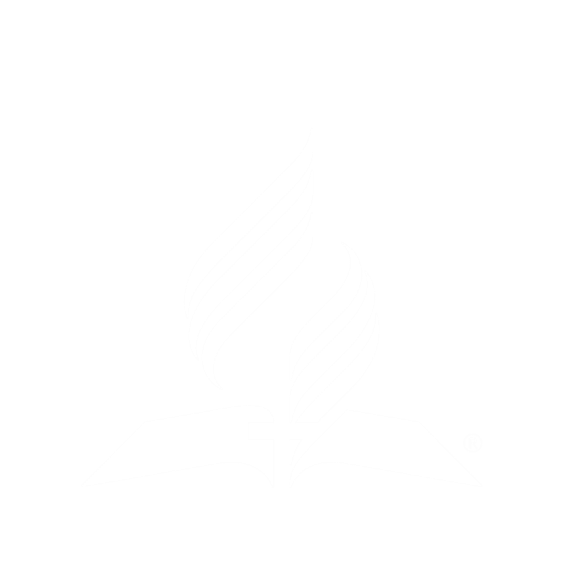 Cristo vendrá con las huestes celestiales para librar a su pueblo.
En el resto de este estudio desmenuzaremos más detalladamente los eventos en ésta secuencia cronológica.
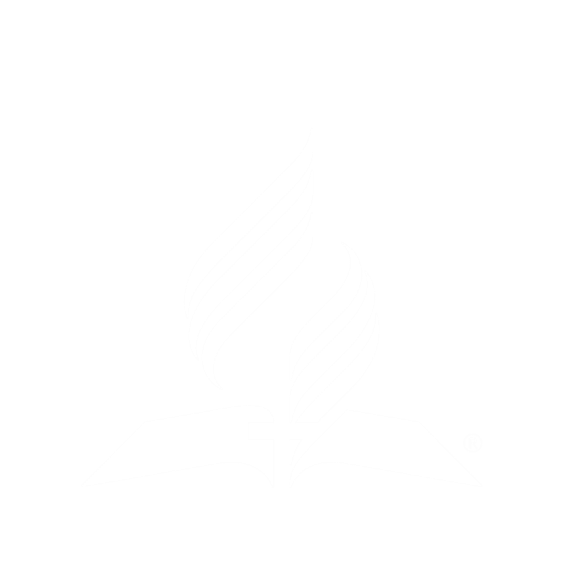 El santuario abierto
Jesús está intercediendo ahora por aquellos que se arrepienten de sus pecados y confían en los méritos de su vida y muerte. En el presente la gente puede venir con confianza al trono de la gracia para recibir perdón. Pero cuando los cuatro ángeles suelten los vientos Jesús dejará de interceder y se cerrará su obra en el lugar santísimo.
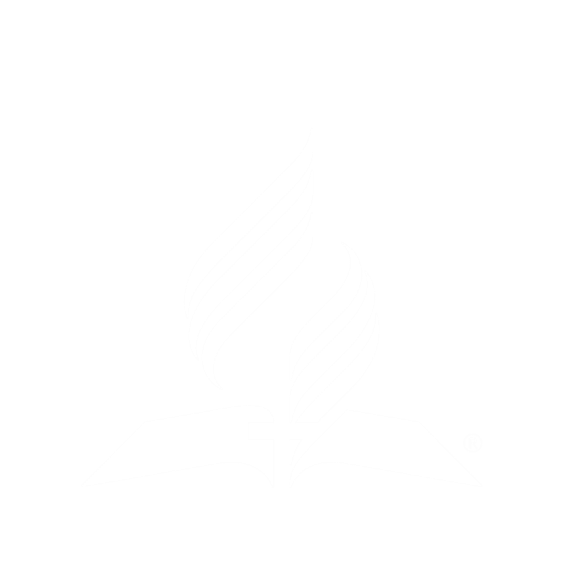 Cuando los tres ángeles hayan concluido su obra, el mundo estará dividido en dos grupos, los que tienen el sello de Dios y los que tienen la marca de la bestia. Después de esto no habrá oportunidad para cambiar de lado.
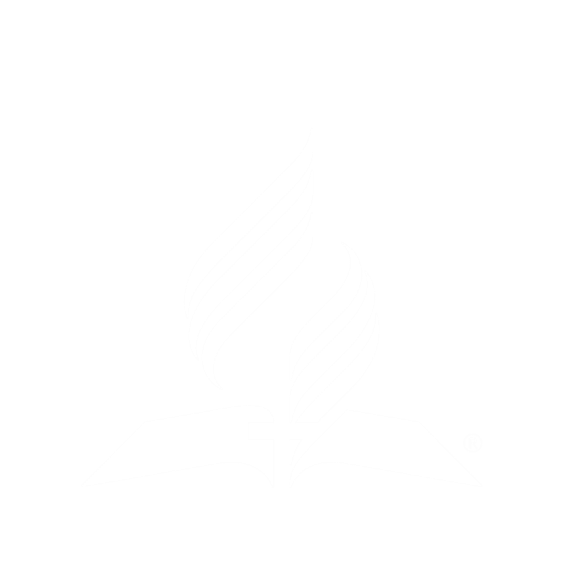 Apocalipsis 14:14-19: En este pasaje Juan describe la cosecha de la mies y de las uvas. Por un lado, los impíos son completamente impíos y los justos serán plenamente justos. Los impíos tendrán la marca de la bestia y los justos el sello de Dios.
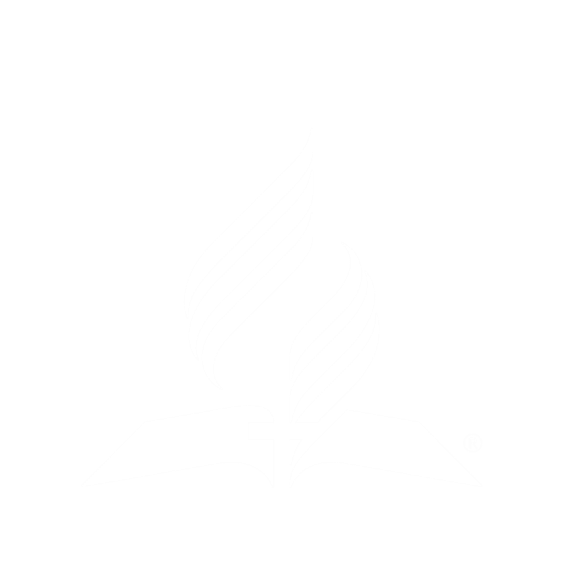 Ap. 14: 14-19
“Miré, y he aquí una nube blanca; y sobre la nube uno sentado semejante al Hijo del Hombre, que tenía en la cabeza una corona de oro, y en la mano una hoz aguda. 15 Y del templo salió otro ángel, clamando a gran voz al que estaba sentado sobre la nube: Mete tu hoz, y siega; porque la hora de segar ha llegado, pues la mies de la tierra está madura.
16 Y el que estaba sentado sobre la nube metió su hoz en la tierra, y la tierra fue segada. 17 Salió otro ángel del templo que está en el cielo, teniendo también una hoz aguda. 18 Y salió del altar otro ángel, que tenía poder sobre el fuego, y llamó a gran voz al que tenía la hoz aguda, diciendo: Mete tu hoz aguda, y vendimia los racimos de la tierra, porque sus uvas están maduras.
19 Y el ángel arrojó su hoz en la tierra, y vendimió la viña de la tierra, y echó las uvas en el gran lagar de la ira de Dios.”
El santuario se cierra
Apocalipsis 22:10-12: Estos versículos describen tres puntos de tiempo:
“Y me dijo: [1] No selles las palabras de la profecía de este libro, porque [2] el tiempo está cerca. 11 El que es injusto, sea injusto todavía; y el que es inmundo, sea inmundo todavía; y el que es justo, practique la justicia todavía; y el que es santo, santifíquese todavía.
12 He aquí yo vengo pronto, y [3] mi galardón conmigo, para recompensar a cada uno según sea su obra.”
Durante todo el año los pecados de Israel entraban al santuario por medio de la sangre de las víctimas, pero una vez al año al final del año, el santuario se cerraba y los pecados ya no podían entrar. Los que no simpatizaban con la obra del sumo-sacerdote eran cortados de en medio del pueblo.
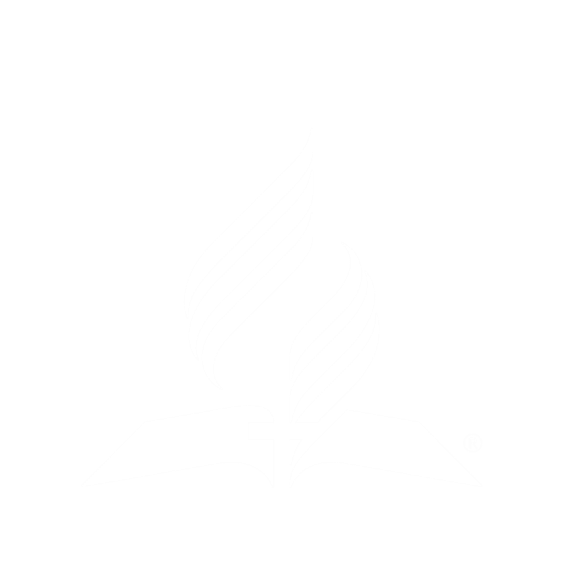 Apocalipsis 15:5-8:
“Después de estas cosas miré, y he aquí fue abierto en el cielo el templo del tabernáculo del testimonio; 6 y del templo salieron los siete ángeles que tenían las siete plagas, vestidos de lino limpio y resplandeciente, y ceñidos alrededor del pecho con cintos de oro. 7 Y uno de los cuatro seres vivientes dio a los siete ángeles siete copas de oro, llenas de la ira de Dios, que vive por los siglos de los siglos.
8 Y el templo se llenó de humo por la gloria de Dios, y por su poder; y nadie podía entrar en el templo hasta que se hubiesen cumplido las siete plagas de los siete ángeles.”
La tribulación y las siete plagas
Apocalipsis 16:1-21: Siete plagas devastadoras afligen a los que adoran a la bestia y su imagen y reciben su marca. Al final de las plagas, la tierra volverá a la condición en que se encontraba antes de la semana de la creación:
Llagas malignas afligen los cuerpos de los impíos
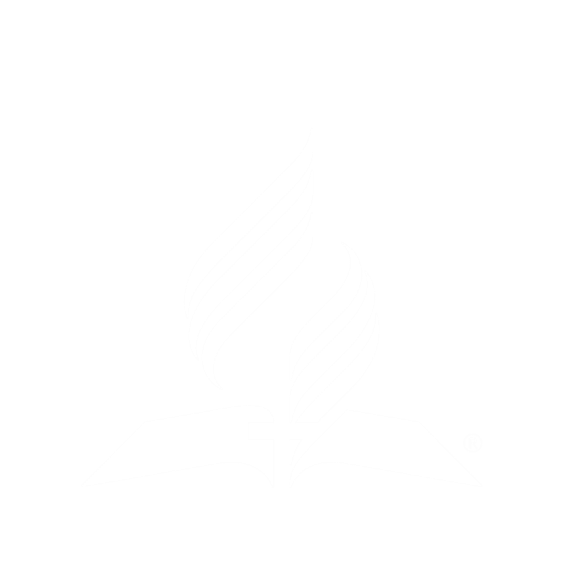 La lengua de los impíos se les deshacen en la boca por enseñar mentiras
Las aguas del mar se convierten en sangre
Las fuentes de agua dulce se convierten en sangre
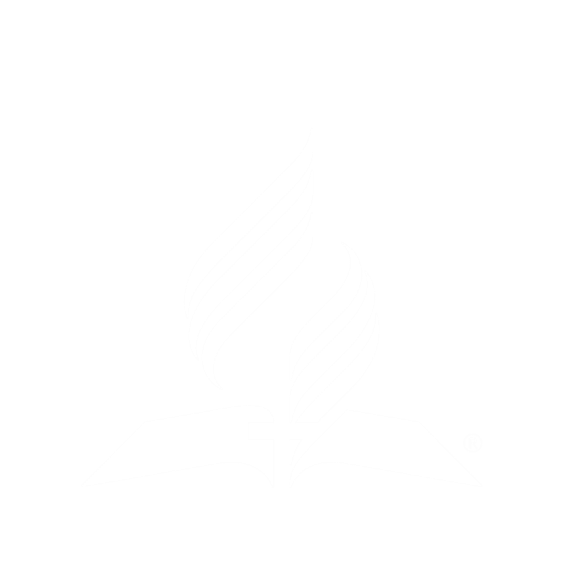 El sol destruye toda la vegetación
Las tinieblas cubren la tierra de nuevo
Los impíos se destruyen uno al otro
Un terremoto global sacude al planeta
Las islas y las montañas desaparecen
Granizo de hasta 50 libras cae sobre los impenitentes
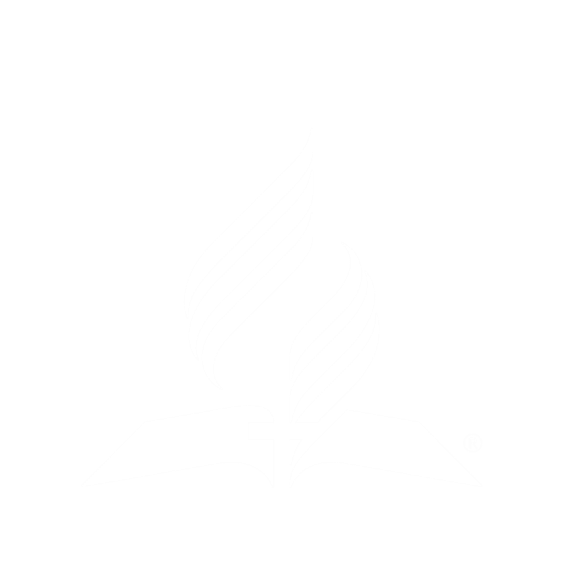 Ap. 16: 1-21:
Oí una gran voz que decía desde el templo a los siete ángeles: Id y derramad sobre la tierra las siete copas de la ira de Dios. 2 Fue el primero, y derramó su copa sobre la tierra, y vino una úlcera maligna y pestilente sobre los hombres que tenían la marca de la bestia, y que adoraban su imagen. 3 El segundo ángel derramó su copa sobre el mar, y este se convirtió en sangre como de muerto; y murió todo ser vivo que había en el mar.
4 El tercer ángel derramó su copa sobre los ríos, y sobre las fuentes de las aguas, y se convirtieron en sangre. 5 Y oí al ángel de las aguas, que decía: Justo eres tú, oh Señor, el que eres y que eras, el Santo, porque has juzgado estas cosas. 6 Por cuanto derramaron la sangre de los santos y de los profetas, también tú les has dado a beber sangre; pues lo merecen. 7 También oí a otro, que desde el altar decía: Ciertamente, Señor Dios Todopoderoso, tus juicios son verdaderos y justos.
8 El cuarto ángel derramó su copa sobre el sol, al cual fue dado quemar a los hombres con fuego. 9 Y los hombres se quemaron con el gran calor, y blasfemaron el nombre de Dios, que tiene poder sobre estas plagas, y no se arrepintieron para darle gloria. 10 El quinto ángel derramó su copa sobre el trono de la bestia; y su reino se cubrió de tinieblas, y mordían de dolor sus lenguas, 11 y blasfemaron contra el Dios del cielo por sus dolores y por sus úlceras, y no se arrepintieron de sus obras.
12 El sexto ángel derramó su copa sobre el gran río Éufrates; y el agua de este se secó, para que estuviese preparado el camino a los reyes del oriente. 13 Y vi salir de la boca del dragón, y de la boca de la bestia, y de la boca del falso profeta, tres espíritus inmundos a manera de ranas; 14 pues son espíritus de demonios, que hacen señales, y van a los reyes de la tierra en todo el mundo, para reunirlos a la batalla de aquel gran día del Dios Todopoderoso.
15 He aquí, yo vengo como ladrón. Bienaventurado el que vela, y guarda sus ropas, para que no ande desnudo, y vean su vergüenza. 16 Y los reunió en el lugar que en hebreo se llama Armagedón. 17 El séptimo ángel derramó su copa por el aire; y salió una gran voz del templo del cielo, del trono, diciendo: Hecho está. 18 Entonces hubo relámpagos y voces y truenos, y un gran temblor de tierra, un terremoto tan grande, cual no lo hubo jamás desde que los hombres han estado sobre la tierra.
19 Y la gran ciudad fue dividida en tres partes, y las ciudades de las naciones cayeron; y la gran Babilonia vino en memoria delante de Dios, para darle el cáliz del vino del ardor de su ira. 20 Y toda isla huyó, y los montes no fueron hallados. 21 Y cayó del cielo sobre los hombres un enorme granizo como del peso de un talento; y los hombres blasfemaron contra Dios por la plaga del granizo; porque su plaga fue sobremanera grande.
El peor tiempo de angustia de la historia
Daniel 12:1:
“En aquel tiempo se levantará Miguel, el gran príncipe que está de parte de los hijos de tu pueblo; y será tiempo de angustia, cual nunca fue desde que hubo gente hasta entonces; pero en aquel tiempo será libertado tu pueblo, todos los que se hallen escritos en el libro.”
La culminación del tiempo de angustia: La segunda venida
Apocalipsis 6:14-17:
“Y el cielo se desvaneció como un pergamino que se enrolla; y todo monte y toda isla se removió de su lugar. 15 Y los reyes de la tierra, y los grandes, los ricos, los capitanes, los poderosos, y todo siervo y todo libre, se escondieron en las cuevas y entre las peñas de los montes;
16 y decían a los montes y a las peñas: Caed sobre nosotros, y escondednos del rostro de aquel que está sentado sobre el trono, y de la ira del Cordero; 17 porque el gran día de su ira ha llegado; ¿y quién podrá sostenerse en pie?”
Daniel 12:1-3:
“En aquel tiempo se levantará Miguel, el gran príncipe que está de parte de los hijos de tu pueblo; y será tiempo de angustia, cual nunca fue desde que hubo gente hasta entonces; pero en aquel tiempo será libertado tu pueblo, todos los que se hallen escritos en el libro.
2 Y muchos de los que duermen en el polvo de la tierra serán despertados, unos para vida eterna, y otros para vergüenza y confusión perpetua. 3 Los entendidos resplandecerán como el resplandor del firmamento; y los que enseñan la justicia a la multitud, como las estrellas a perpetua eternidad.”
¿Quién podrá estar firme en el tiempo de angustia?
Los últimos versículos del capítulo 6 describen el tiempo de angustia y la segunda venida. La pregunta clave es: ¿Quién podrá estar firme cuando Dios derrame su ira devastadora sobre la tierra?
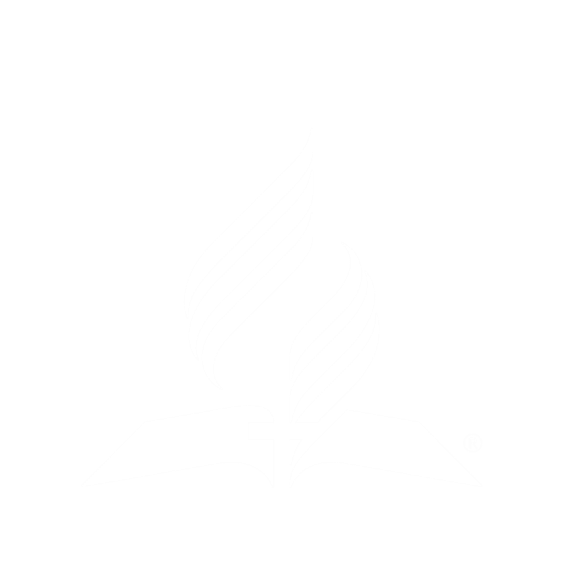 La respuesta se halla en el siguiente capítulo (Apocalipsis 7:1-8) adonde se describen los 144,000 que recibieron el sello de Dios y fueron protegidos en medio del derramamiento de la ira de Dios. Dios no los sacó del mundo antes de la tribulación, sino que los protegió en medio de la tribulación.
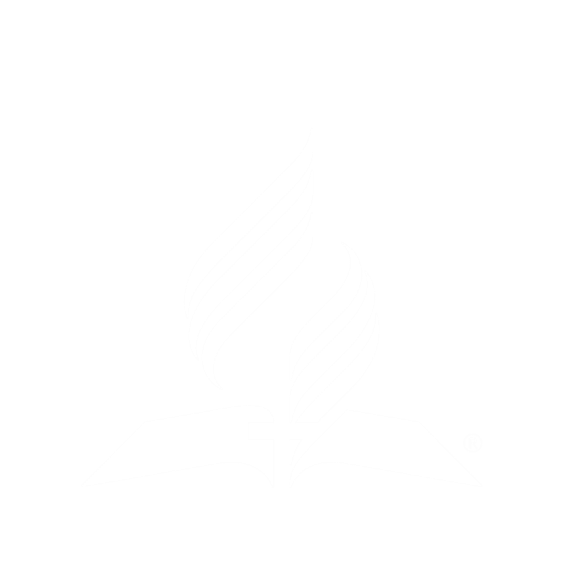 El propósito del sello
Tanto el sello de Dios como la marca de la bestia tienen un doble propósito:
Señal de propiedad
Señal de protección
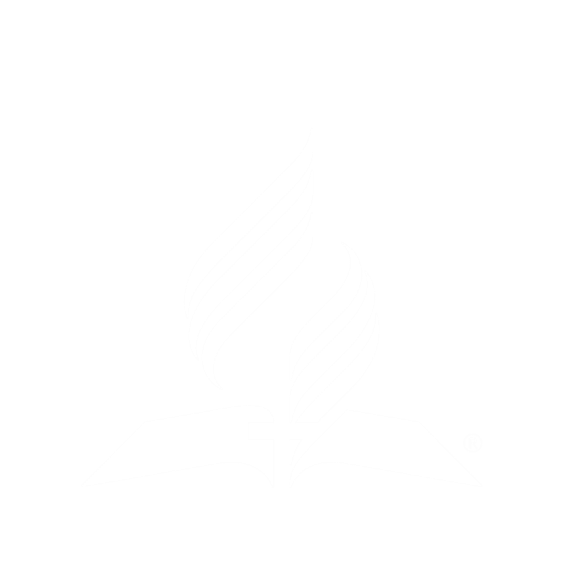 Los que tienen el sello de Dios son propiedad de Él y tienen la garantía de su protección. Los que tienen la marca de la bestia pertenecen a la bestia y la bestia promete protegerlos. ¿Preferiría usted la protección de Dios o la protección de la bestia?
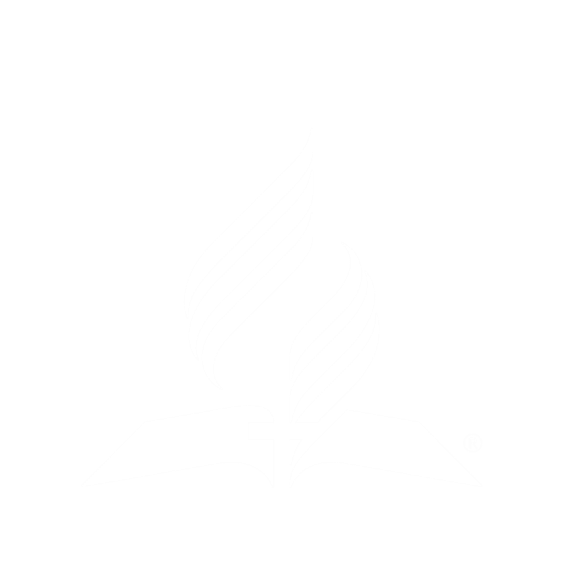 El trasfondo de Apocalipsis 7:1-3 se encuentra en Ezequiel 9:1-6. Allí Dios colocó una marca de protección en la frente de los que clamaban y gemían por las abominaciones que se estaban cometiendo en Jerusalén.
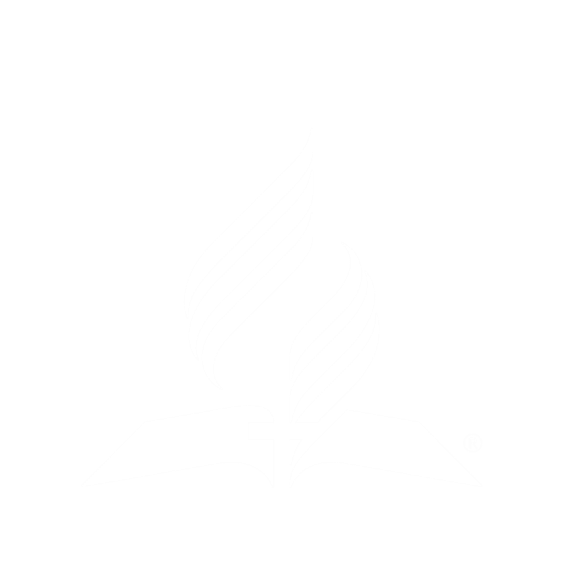 Después que todos estaban sellados, los ángeles pasaron por en medio de la ciudad y destruyeron a los que no tenían la marca. La peor abominación que estaba cometiendo el pueblo profeso de Dios era la adoración al dios sol.
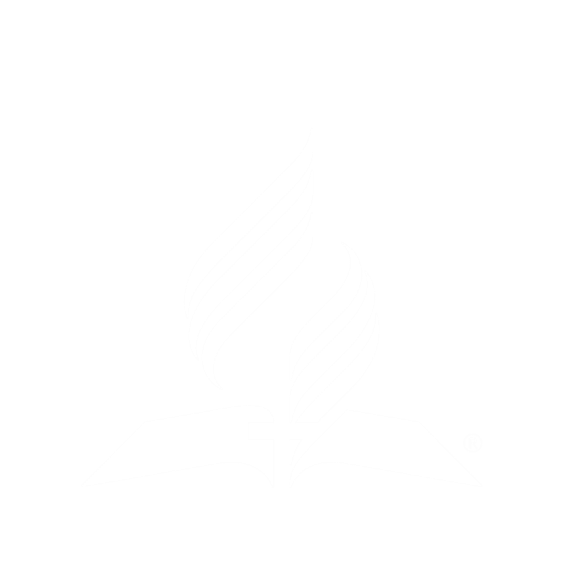 Apocalipsis 7:1-3:
“Después de esto vi a cuatro ángeles en pie sobre los cuatro ángulos de la tierra, que detenían los cuatro vientos de la tierra, para que no soplase viento alguno sobre la tierra, ni sobre el mar, ni sobre ningún árbol. 2 Vi también a otro ángel que subía de donde sale el sol, y tenía el sello del Dios vivo;
y clamó a gran voz a los cuatro ángeles, a quienes se les había dado el poder de hacer daño a la tierra y al mar, 3 diciendo: No hagáis daño a la tierra, ni al mar, ni a los árboles, hasta que hayamos sellado en sus frentes a los siervos de nuestro Dios.”
¿Son judíos literales los 144,000?
La evidencia indica que los 144,000 sellados no son judíos literales sino judíos espirituales:
Los mensajes de los tres ángeles van a toda nación, tribu, lengua y pueblo (Ap. 14:6) y los mensajes de los tres ángeles malignos van también a los reyes de la tierra y todo el mundo (Ap. 16:13, 14).
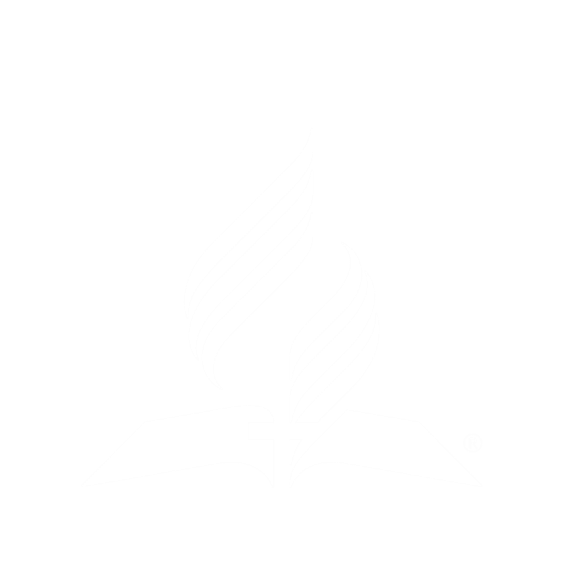 La advertencia en contra de adorar a la bestia y su imagen va a todos los habitantes de la tierra, no solo a los judíos.
Los cuatro ángeles retienen los vientos en los cuatro ángulos de la tierra así que el sello de protección tiene que ser global.
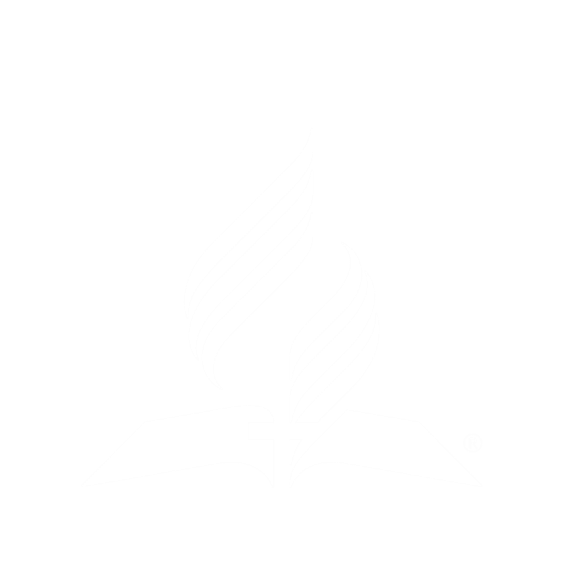 Hemos visto en una presentación anterior que un judío es aquel que ha recibido a Jesús como Salvador y Señor sin importar si es un judío literal o Gentil.
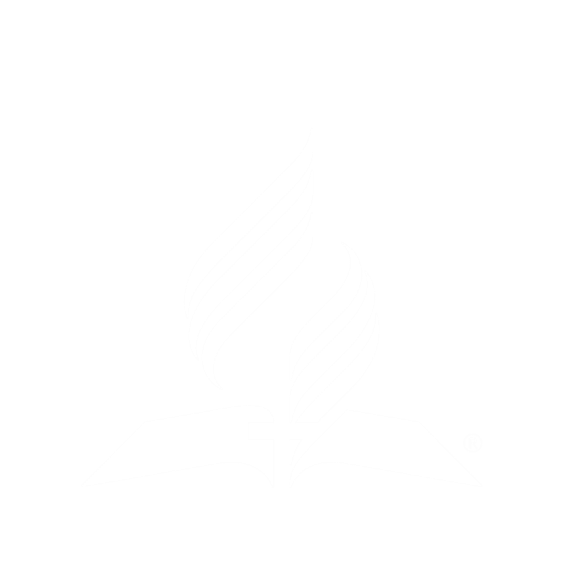 El dispensacionalista Dave Hunt escribió que los 144,000 serán judíos literales que viven en la tierra de Israel literal. pero al mismo tiempo, Hunt dijo que Babilonia representa un sistema simbólico y global. Según él, Babilonia simboliza al papado que es un sistema espiritual y mundial, pero los 144,000 son judíos literales que viven en la tierra santa literal:
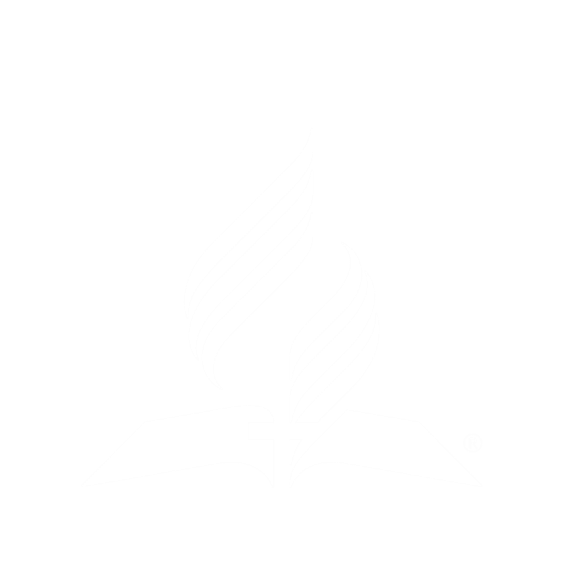 “Algunos sugieren que cuando se reconstruya la antigua ciudad de Babilonia, el Vaticano trasladará su sede a la Babilonia en Iraq, ¿Pero, por que ha de hacerlo? El Vaticano ha estado cumpliendo la visión de Juan desde su localidad en Roma durante los últimos quince siglos.
Además, hemos demostrado como el Vaticano ha mantenido su conexión con la Babilonia antigua por medio del cristianismo paganizado que ha promulgado. En lo que a la antigua Babilonia se refiere, ni siquiera ha existido durante los últimos 2300 años ‘para reinar sobre los reyes de la tierra.’ Babilonia estaba en ruinas cuando la Roma pagana y luego la Roma católica reinaban sobre los reyes.
Dios estaba anunciando el juicio final que recaerá sobre el gran mal que comenzó en la torre de Babel y que ha crecido a medida que se han sofisticado la política, la religión y la ciencia. Finalmente, todo el mundo se unirá para propagar la antigua mentira de Satanás. Esta es la Babilonia revivida con su sede en Roma que será destruida para nunca más ser habitada.”
A. señal de propiedad y protección
Cuando los tres ángeles suelten los vientos, Jesús...
Después de que el mundo se haya sellado y marcado...
B. dejará de interceder
C. judíos literales
Dios protege a los 144 mil en medio...
D. ya no habrá oportunidad para cambiar de lado
El sello de Dios y la marca de la bestia son...
E. judíos espirituales
Asocie
Los 144 mil sellados no son...
G. de la tribulación
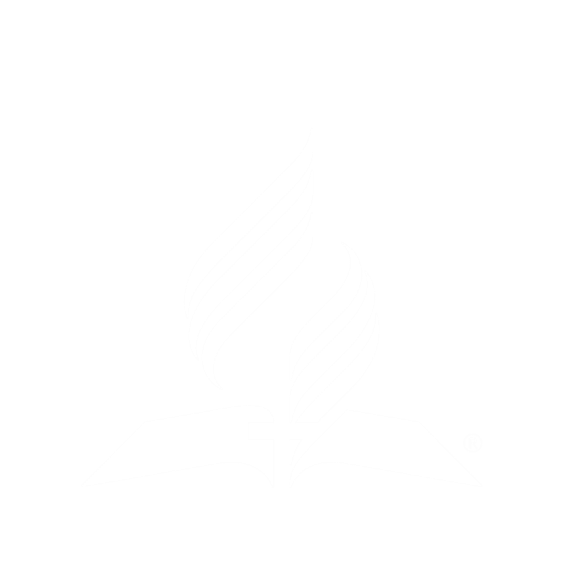 Los fieles bajo el decreto de muerte
Se emitirá finalmente un decreto de muerte contra los que no adoren a la bestia y su imagen y que rehúsen recibir la marca.
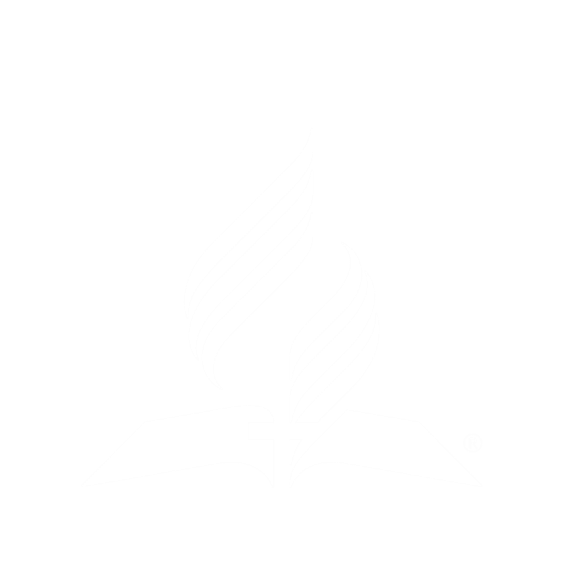 Apocalipsis 13:15:
“ Y se le permitió infundir aliento a la imagen de la bestia, para que la imagen hablase e hiciese matar a todo el que no la adorase.”
Daniel 3 es una ilustración vívida de lo que hará Babilonia globalmente contra los fieles que guardan los mandamientos de Dios y le adoran tan solo a Él.  El horno que el rey calentó siete veces más representa el tiempo de angustia cual no se ha visto jamás.
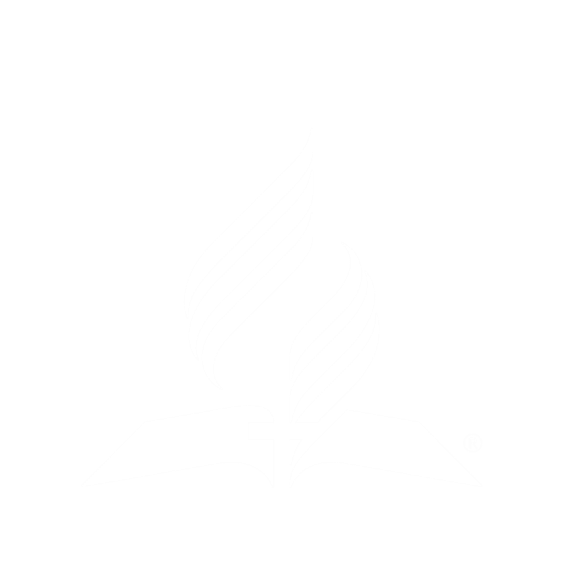 Los tres jóvenes pasaron por el tiempo de angustia, pero ni la ira del rey ni el fuego los consumió. Pasaron por el horno de fuego y sus carácteres salieron como oro puro. Estos tres jóvenes prefiguran a los 144,000.
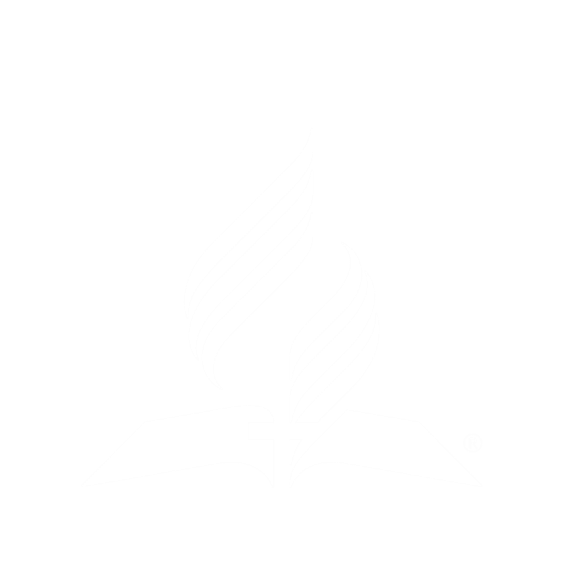 Las siete plagas y el tiempo de angustia serán terribles. Cuando los cuatro ángeles suelten los vientos, Satanás se levantará del abismo con total control sobre los finalmente impenitentes. La imaginación más fecunda no alcanza a divisar lo que será ese tiempo para aquellos que adoran a la bestia y su imagen y reciben su marca.
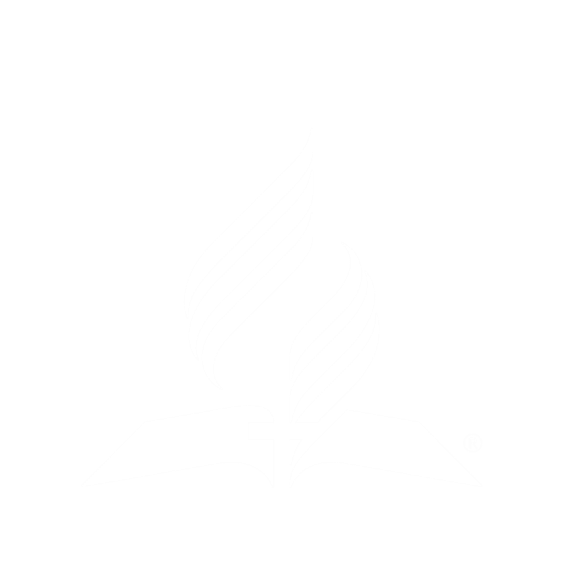 Durante este tiempo la bestia protegerá a los que reciban su marca y Dios protegerá a los que reciban su sello. ¿Cuál de los dos protectores prefiere usted?
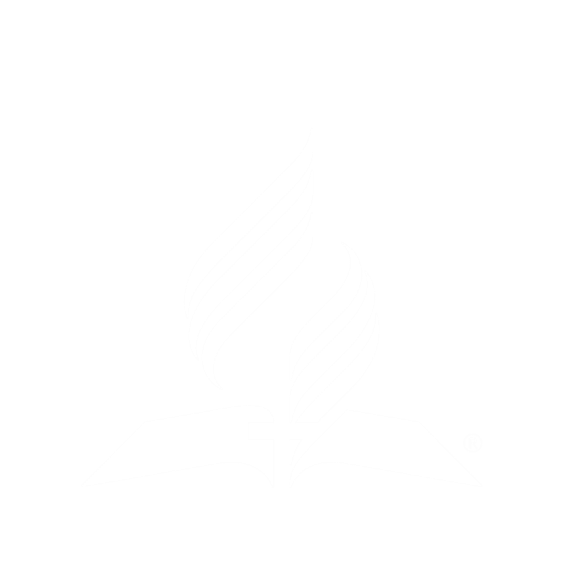 El rescate al final de la tribulación
Apocalipsis 19:11-16: Cristo vendrá al rescate castigando a la bestia, al falso profeta y a los reyes de la tierra (Apocalipsis 19:19, 20).
“Entonces vi el cielo abierto; y he aquí un caballo blanco, y el que lo montaba se llamaba Fiel y Verdadero, y con justicia juzga y pelea. 12 Sus ojos eran como llama de fuego, y había en su cabeza muchas diademas; y tenía un nombre escrito que ninguno conocía sino él mismo.
13 Estaba vestido de una ropa teñida en sangre; y su nombre es: EL VERBO DE DIOS. 14 Y los ejércitos celestiales, vestidos de lino finísimo, blanco y limpio, le seguían en caballos blancos. 15 De su boca sale una espada aguda, para herir con ella a las naciones, y él las regirá con vara de hierro; y él pisa el lagar del vino del furor y de la ira del Dios Todopoderoso. 16 Y en su vestidura y en su muslo tiene escrito este nombre: REY DE REYES Y SEÑOR DE SEÑORES.”
¿Qué clase de carácter tendrán los 144,000?
Apocalipsis 14:1-5:
“Después miré, y he aquí el Cordero estaba en pie sobre el monte de Sion, y con él ciento cuarenta y cuatro mil, que tenían el nombre de él y el de su Padre escrito en la frente. 2 Y oí una voz del cielo como estruendo de muchas aguas, y como sonido de un gran trueno; y la voz que oí era como de arpistas que tocaban sus arpas.
3 Y cantaban un cántico nuevo delante del trono, y delante de los cuatro seres vivientes, y de los ancianos; y nadie podía aprender el cántico sino aquellos ciento cuarenta y cuatro mil que fueron redimidos de entre los de la tierra.
4 Estos son los que no se contaminaron con mujeres, pues son vírgenes. Estos son los que siguen al Cordero por dondequiera que va. Estos fueron redimidos de entre los hombres como primicias para Dios y para el Cordero; 5 y en sus bocas no fue hallada mentira, pues son sin mancha delante del trono de Dios.”
La pregunta de Ap. 6:17 ‘¿quién podrá estar en pie?’ en otras partes
Malaquías 3:2:
“¿Y quién podrá soportar el tiempo de su venida? ¿o quién podrá estar en pie cuando él se manifieste? Porque él es como fuego purificador, y como jabón de lavadores.”
Apocalipsis 6:17 no es único lugar a donde aparece la pregunta ‘¿quién podrá estar en pie’? Hay varios textos bíblicos a donde se encuentra una pregunta similar y en cada caso la repuesta pone en relieve el carácter de los que se mantendrán firmes. Joel 2:1-10 describe la segunda venida de Cristo con sus huestes. Los versículos 11 y 12 formulan la misma pregunta:
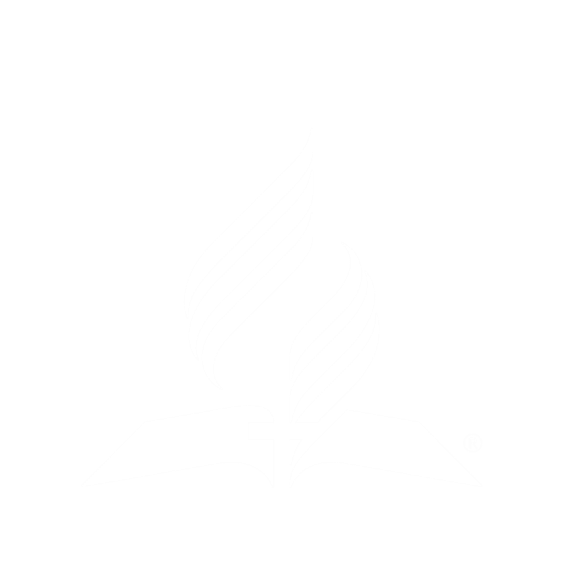 Joel 2:10, 11:
“Delante de él temblará la tierra, se estremecerán los cielos; el sol y la luna se oscurecerán, y las estrellas retraerán su resplandor. Y Jehová dará su orden delante de su ejército; porque muy grande es su campamento; fuerte es el que ejecuta su orden; porque grande es el día de Jehová, y muy terrible; ¿quién podrá soportarlo?”
La respuesta a la pregunta se da en los versículos 12-17 en el contexto de la fiesta de las trompetas y del día de expiación:
“Por eso pues, ahora, dice Jehová, convertíos a mí con todo vuestro corazón, con ayuno y lloro y lamento. 13 Rasgad vuestro corazón, y no vuestros vestidos, y convertíos a Jehová vuestro Dios; porque misericordioso es y clemente, tardo para la ira y grande en misericordia, y que se duele del castigo.
14 ¿Quién sabe si volverá y se arrepentirá y dejará bendición tras de él, esto es, ofrenda y libación para Jehová vuestro Dios? 15 Tocad trompeta en Sion, proclamad ayuno, convocad asamblea. 16 Reunid al pueblo, santificad la reunión, juntad a los ancianos, congregad a los niños y a los que maman, salga de su cámara el novio, y de su tálamo la novia.
17 Entre la entrada y el altar lloren los sacerdotes ministros de Jehová, y digan: Perdona, oh Jehová, a tu pueblo, y no entregues al oprobio tu heredad, para que las naciones se enseñoreen de ella. ¿Por qué han de decir entre los pueblos: ¿Dónde está su Dios?”
En este pasaje tenemos todos los elementos del día de expiación: 
El sonar de la trompeta 
La aflicción del alma con lloro y lamento 
La convocación del pueblo
El ayuno 
El arrepentimiento y la conversión 
El lloro y clamor de los sacerdotes
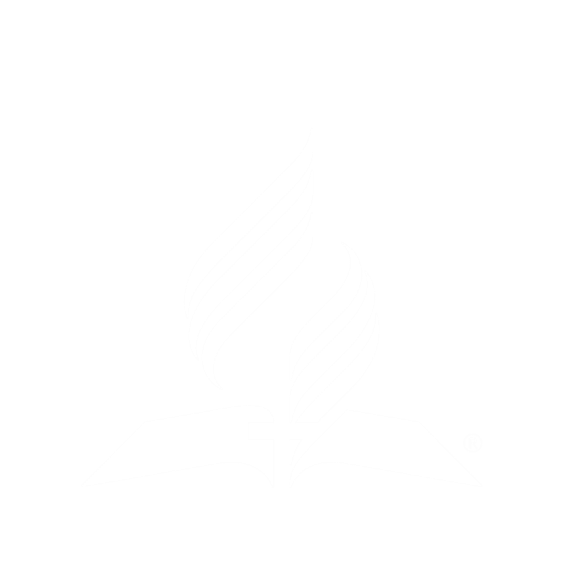 Isaías 33:14-16: Aparece la misma pregunta que en Apocalipsis 6:17.
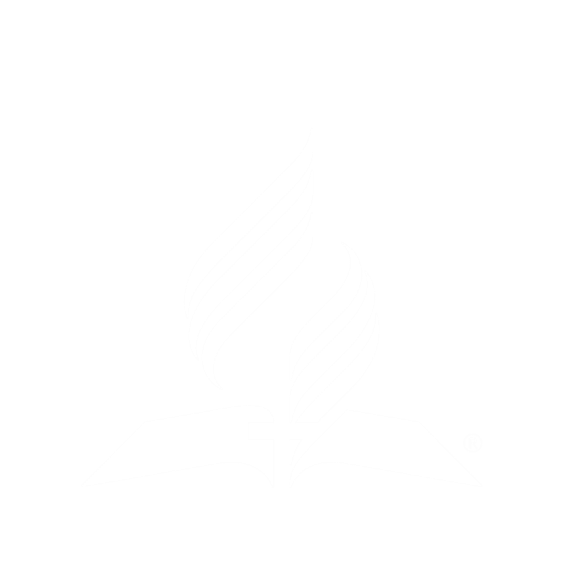 Is. 33: 14: La pregunta
“Los pecadores se asombraron en Sion, espanto sobrecogió a los hipócritas. ¿Quién de nosotros morará con el fuego consumidor? ¿Quién de nosotros habitará con las llamas eternas?”
Is. 34: 15, 16: La respuesta: Los de conducta intachable podrán habitar con las llamas eternas:
“El que camina en justicia y habla lo recto; el que aborrece la ganancia de violencias, el que sacude sus manos para no recibir cohecho, el que tapa sus oídos para no oír propuestas sanguinarias; el que cierra sus ojos para no ver cosa mala; 16 éste habitará en las alturas; fortaleza de rocas será su lugar de refugio; se le dará su pan, y sus aguas serán seguras.”
Salmo 15:1: La pregunta:
“Jehová, ¿quién habitará en tu tabernáculo? ¿Quién morará en tu monte santo [Sion]?”
Salmo 15:2-5: La respuesta: Los que tienen una conducta intachable:
“Jehová, ¿quién habitará en tu tabernáculo? ¿Quién morará en tu monte santo [Sion]? 2 El que anda en integridad y hace justicia, y habla verdad en su corazón. 3 El que no calumnia con su lengua, ni hace mal a su prójimo, ni admite reproche alguno contra su vecino.
4 Aquel a cuyos ojos el vil es menospreciado, pero honra a los que temen a Jehová. El que, aun jurando en daño suyo, no por eso cambia [cumple sus promesas]; 5 quien su dinero no dio a usura, ni contra el inocente admitió cohecho [soborno]. El que hace estas cosas, no resbalará [caerá] jamás.”
Salmo 24:3-6: Este himno se cantó cuando Jesús ascendió al cielo con las primicias y se cantará de nuevo cuando Dios el Padre le extienda la bienvenida a Jesús y a los redimidos:
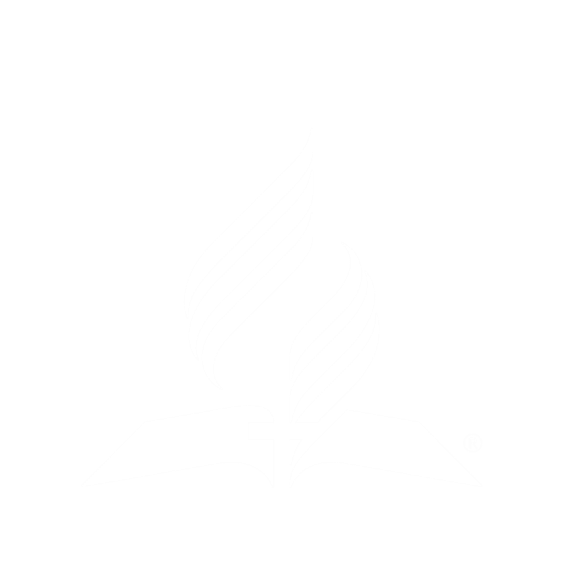 #1: La pregunta. Sal. 24: 3:
“¿Quién subirá al monte de Jehová? ¿Y quién estará en su lugar santo?”
#2: La respuesta: Los que viven una vida santa y piadosa: Sal 24: 4-6
“El limpio de manos y puro de corazón; el que no ha elevado su alma a cosas vanas, ni jurado con engaño. 5 El recibirá bendición de Jehová, y justicia del Dios de salvación. 6 Tal es la generación de los que le buscan, de los que buscan tu rostro, oh Dios de Jacob.”
#3: La entrada al cielo: Sal. 24: 7-10:
“Alzad, oh puertas, vuestras cabezas, y alzaos vosotras, puertas eternas, y entrará el Rey de gloria. 8 ¿Quién es este Rey de gloria? Jehová el fuerte y valiente, Jehová el poderoso en batalla. 9 Alzad, oh puertas, vuestras cabezas, y alzaos vosotras, puertas eternas, y entrará el Rey de gloria. 10 ¿Quién es este Rey de gloria? Jehová de los ejércitos, Él es el Rey de la gloria.”
Como mencioné [Bohr] anteriormente este himno se cantó cuando Jesús ascendió a la presencia de su Padre con las primicias. Allí lo estaban esperando el Padre, los querubines y serafines, los representantes de los mundos y el Espíritu Santo. Este himno se cantará de nuevo cuando Jesús ascienda al cielo con todos los redimidos.
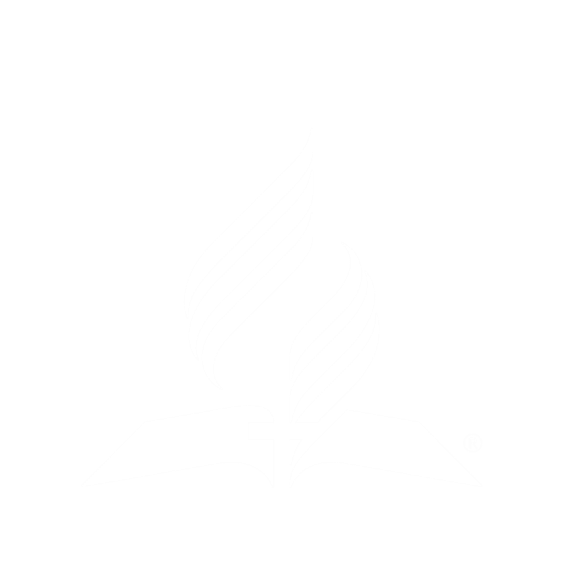 Comentario Bíblico Adventista, tomo 7A Bienvenida por el Padre:
“El sacrificio de nuestro Salvador ha hecho amplia provisión para cada alma arrepentida y creyente. Somos salvos porque Dios ama lo que ha sido comprado por la sangre de Cristo y no solo perdonará al pecador que se arrepiente,
no solo le permitirá entrar al cielo, sino que El, el Padre de misericordia aguardará en los mismos portales del cielo para darnos una abundante bienvenida a las mansiones de los bienaventurados. ¡Oh, que amor, qué maravilloso amor nos ha demostrado el Padre en la dádiva de su Hijo a la raza caída!
Y este Sacrificio es el canal por medio del cual fluye el amor infinito para que todo el que cree en Jesús pueda recibir, así como el hijo pródigo, plena y gratuita reintegración al favor del cielo.”
Un concepto escatológico [del tiempo del fin] superficial
Algunos cristianos tienen un concepto superficial del cristianismo. Tienen la forma de la piedad, pero sin el poder. El concepto de un rapto secreto está preparando al mundo cristiano para un engaño abrumador.
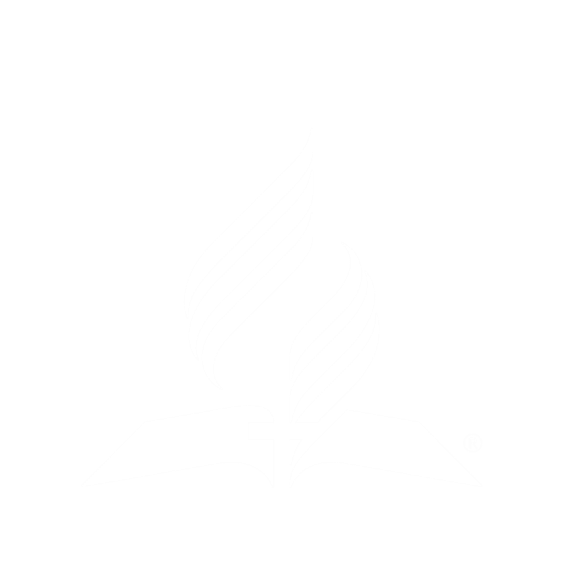 Piensan que no van a pasar por la gran tribulación y por lo tanto cuando se encuentren en medio de ella carecerán de la preparación necesaria para subsistir. Para ellos los mensajes de los tres ángeles no tienen relevancia alguna para la iglesia pues creen que se aplican a los judíos literales después del rapto de la iglesia.
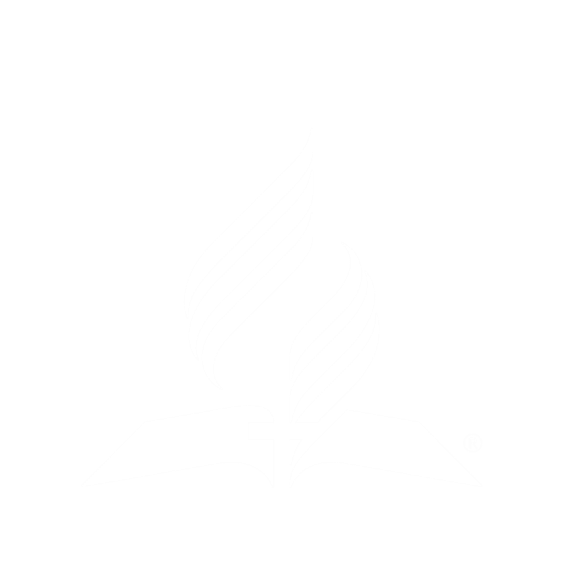 Una generación limpia y fiel
Mateo 5:8:
“Bienaventurados los de limpio corazón, porque ellos verán a Dios.”
Hebreos 12:14:
“Seguid la paz con todos, y la santidad, sin la cual nadie verá al Señor.”
1 Juan 3:1-3:
“Mirad cuál amor nos ha dado el Padre, para que seamos llamados hijos de Dios; por esto el mundo no nos conoce, porque no le conoció a él.
2 Amados, ahora somos hijos de Dios, y aún no se ha manifestado lo que hemos de ser; pero sabemos que cuando él se manifieste, seremos semejantes a él, porque le veremos tal como él es. 3 Y todo aquel que tiene esta esperanza en él, se purifica a sí mismo, así como él es puro.”
Apocalipsis 22:11-13:
“Y me dijo: No selles las palabras de la profecía de este libro, porque el tiempo está cerca. 11 El que es injusto, sea injusto [imperativo: ‘siga actuando injustamente’] todavía; y el que es inmundo, sea inmundo todavía [imperativo]; y el que es justo, practique la justicia todavía; y el que es santo, santifíquese todavía [imperativo].
12 He aquí yo vengo pronto, y mi galardón conmigo, para recompensar a cada uno según sea su obra. 13 Yo soy el Alfa y la Omega, el principio y el fin, el primero y el último.”
Decreto de muerte para...
A. siga actuando injustamente
Los tres jóvenes de Dn. 3 que no adoraron...
B. los que no adoren a la bestia
C. santifíquese todavía
Piensan que no van a pasar por la tribulación
D. prefiguran a los 144 mil
El que es injusto...
E. los que adoren a la bestia
Asocie
El que es santo...
G. Los mensajes de los tres ángeles son irrelevantes
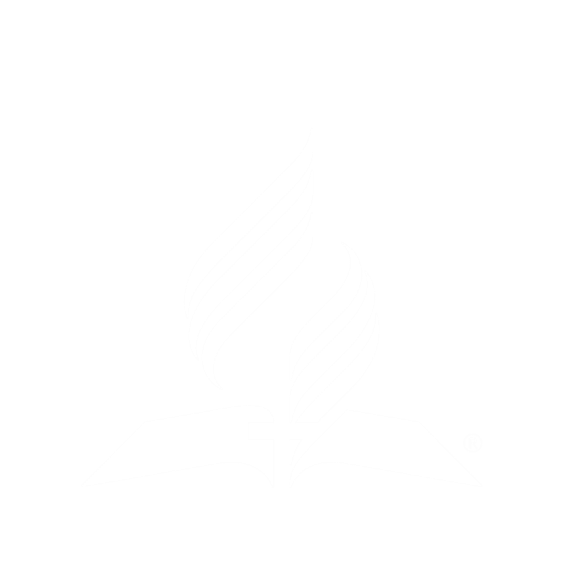 ¿Cómo puede purgarse el pecado de la vida?
Dos secretos:
Enfoque sus ojos en Jesús y
quítelos de lo que estorba en su relación con Él:
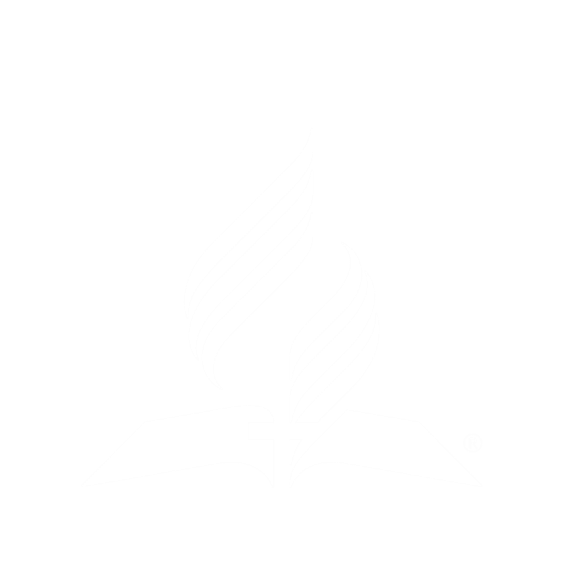 Efesios 5:25-27:
“Maridos, amad a vuestras mujeres, así como Cristo amó a la iglesia, y se entregó a sí mismo por ella, 26 para santificarla, habiéndola purificado en el lavamiento del agua por la palabra, 27 a fin de presentársela a sí mismo, una iglesia gloriosa, que no tuviese mancha ni arruga ni cosa semejante, sino que fuese santa y sin mancha.”
Salmo 119:9-11:
“¿Con qué limpiará el joven su camino? Con guardar tu palabra. 10 Con todo mi corazón te he buscado; no me dejes desviarme de tus mandamientos. 11 En mi corazón he guardado tus dichos, para no pecar contra ti.”
Hebreos 12:1-3:
“Por tanto, nosotros también, teniendo en derredor nuestra tan grande nube de testigos, despojémonos de todo peso y del pecado que nos asedia, y corramos con paciencia la carrera que tenemos por delante,
2 puestos los ojos en Jesús, el autor y consumador de la fe, el cual por el gozo puesto delante de él sufrió la cruz, menospreciando el oprobio, y se sentó a la diestra del trono de Dios. 3 Considerad a aquel que sufrió tal contradicción de pecadores contra sí mismo, para que vuestro ánimo no se canse hasta desmayar.”
2 Corintios 3:18:
“Por tanto, nosotros todos, mirando a cara descubierta como en un espejo la gloria del Señor, somos transformados de gloria en gloria en la misma imagen, como por el Espíritu del Señor.”
Efesios 5:25-27:
“Maridos, amad a vuestras mujeres, así como Cristo amó a la iglesia, y se entregó a sí mismo por ella, 26 para santificarla, habiéndola purificado en el lavamiento del agua por la palabra, 27 a fin de presentársela a sí mismo, una iglesia gloriosa, que no tuviese mancha ni arruga ni cosa semejante, sino que fuese santa y sin mancha.”
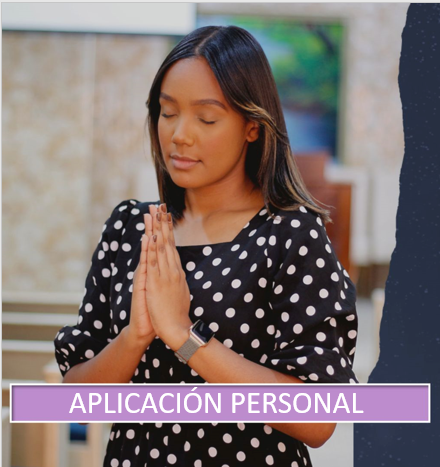 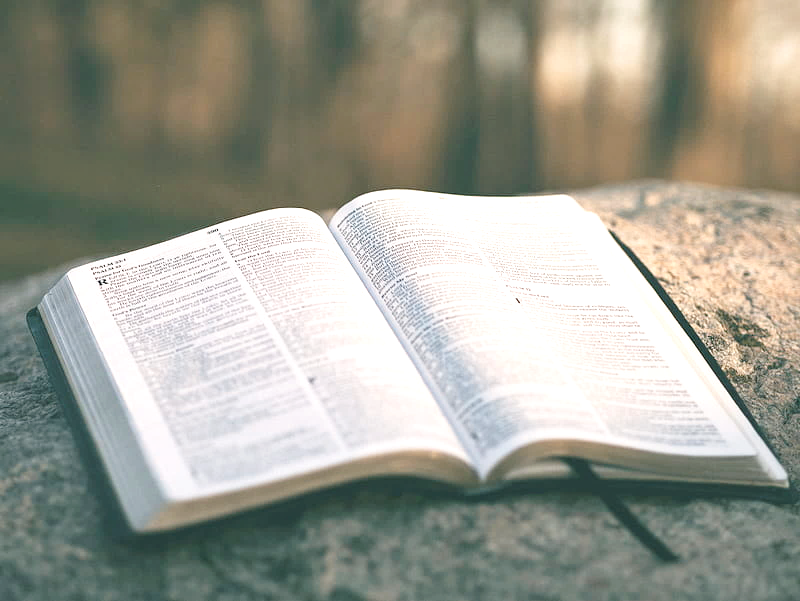 ¿Quieres ser propiedad de Cristo y recibir su protección mediante su sello?